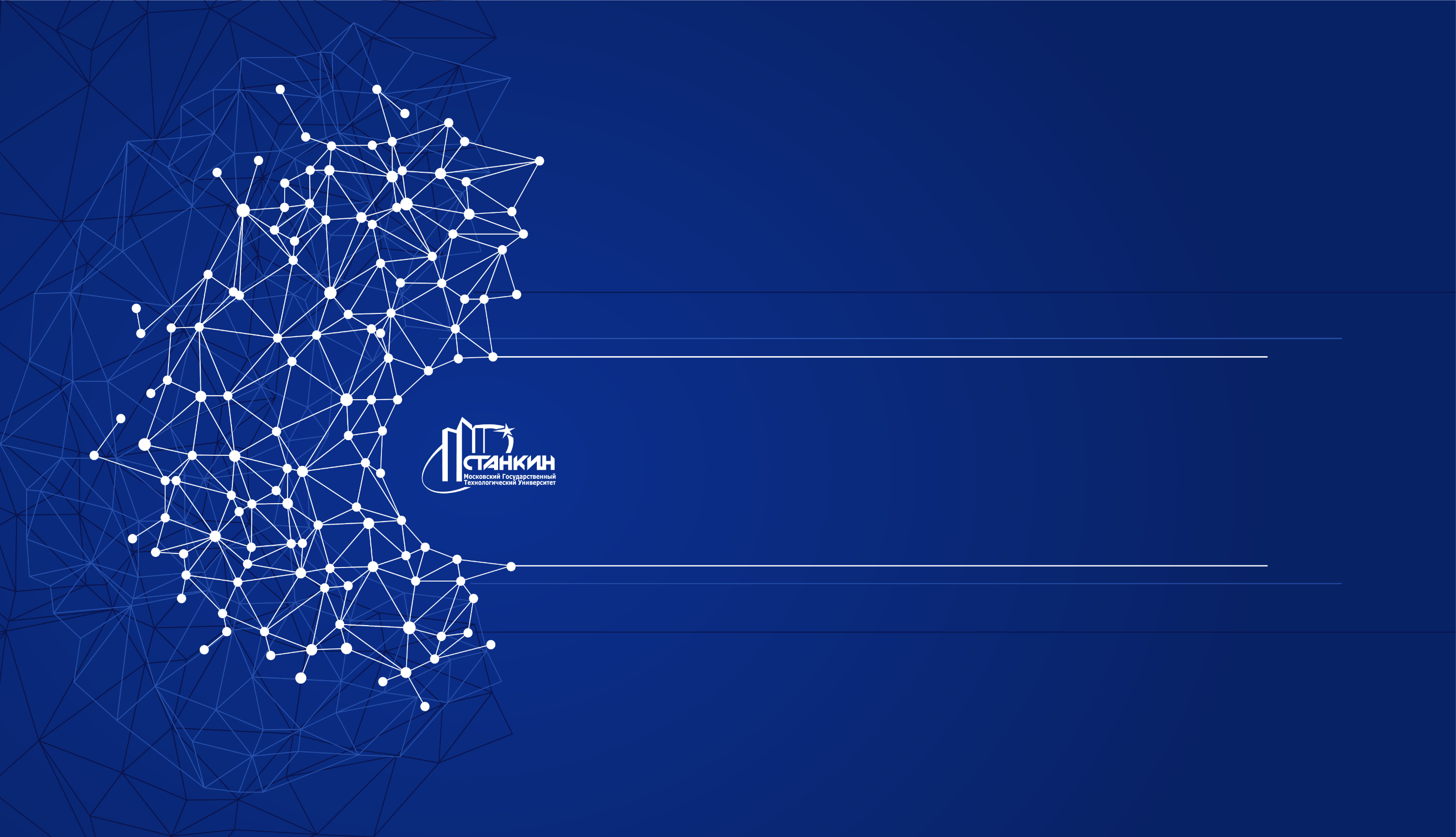 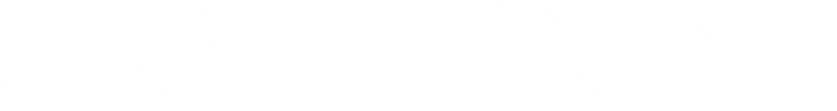 Подготовка и переподготовка руководящих кадров для цифровой трансформации
И.о. Ректора
Серебренный Владимир Валерьевич
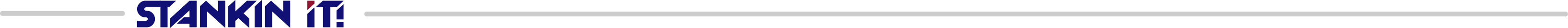 Контекст: национальные цели России
Возможности для самореализации и развития талантов
Комфортная и безопасная среда для жизни
Достойный, эффективный труд и успешное предпринимательство
Цифровая трансформация
обеспечение темпа роста валового внутреннего продукта страны выше среднемирового при сохранении макроэкономической стабильности
реальный рост экспорта несырьевых неэнергетических товаров не менее 70 % по сравнению с показателем 2020 года
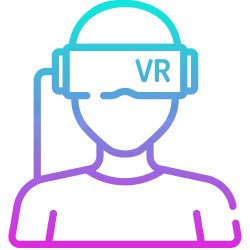 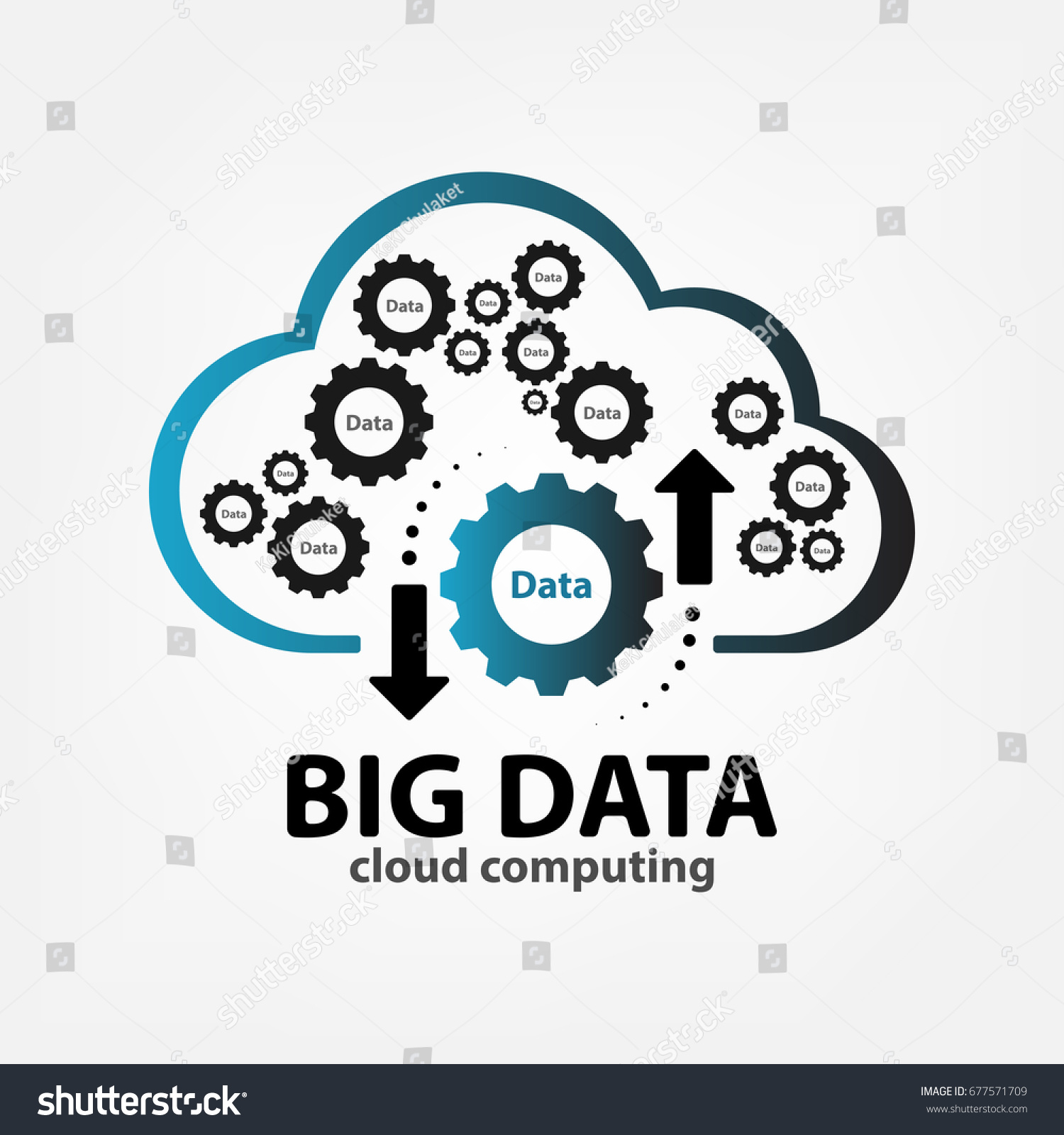 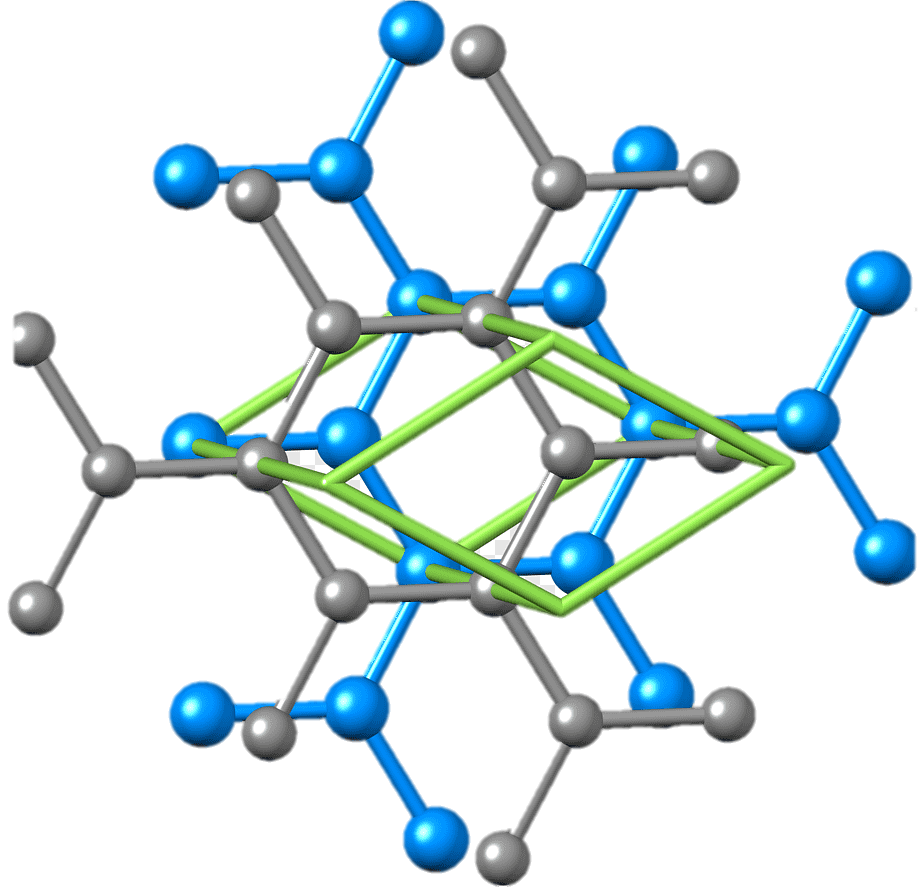 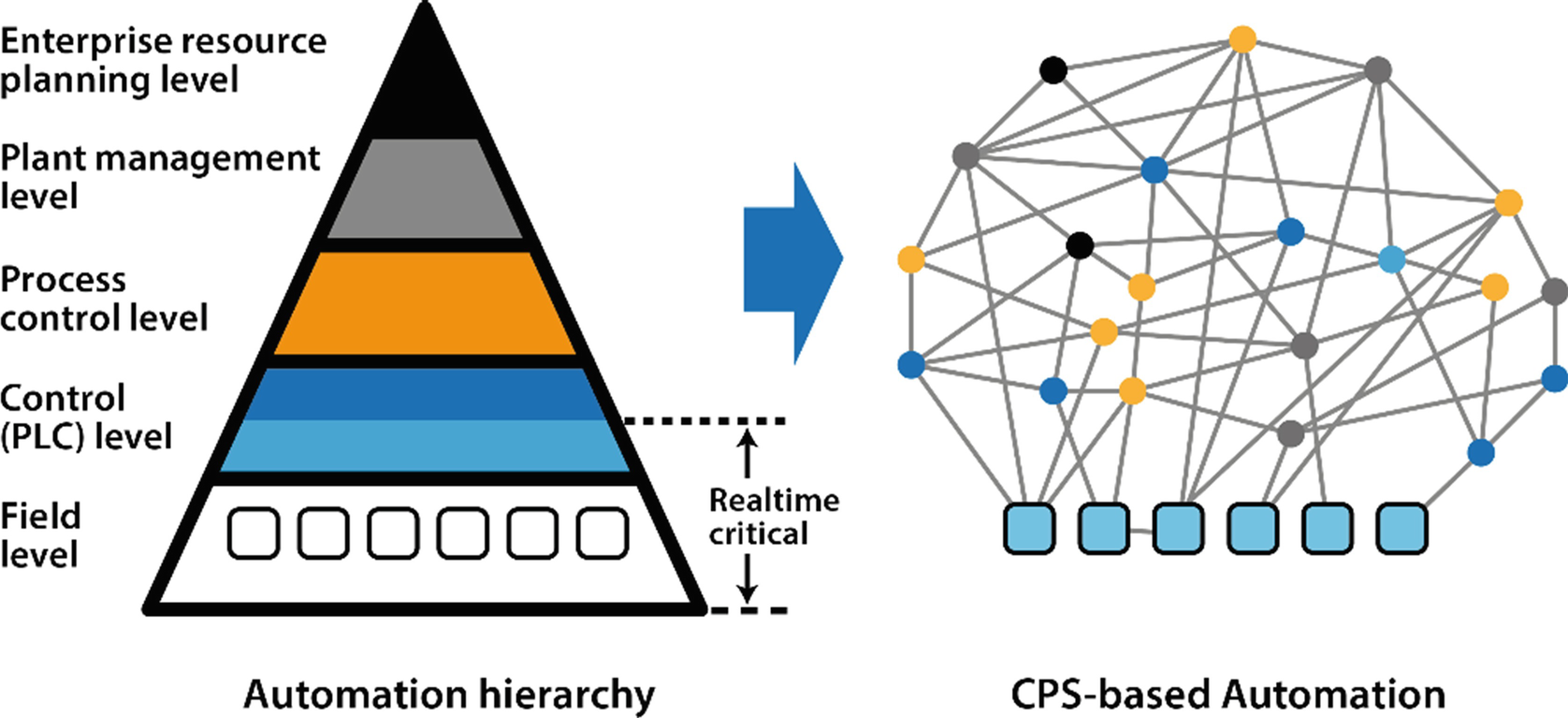 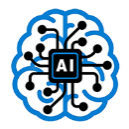 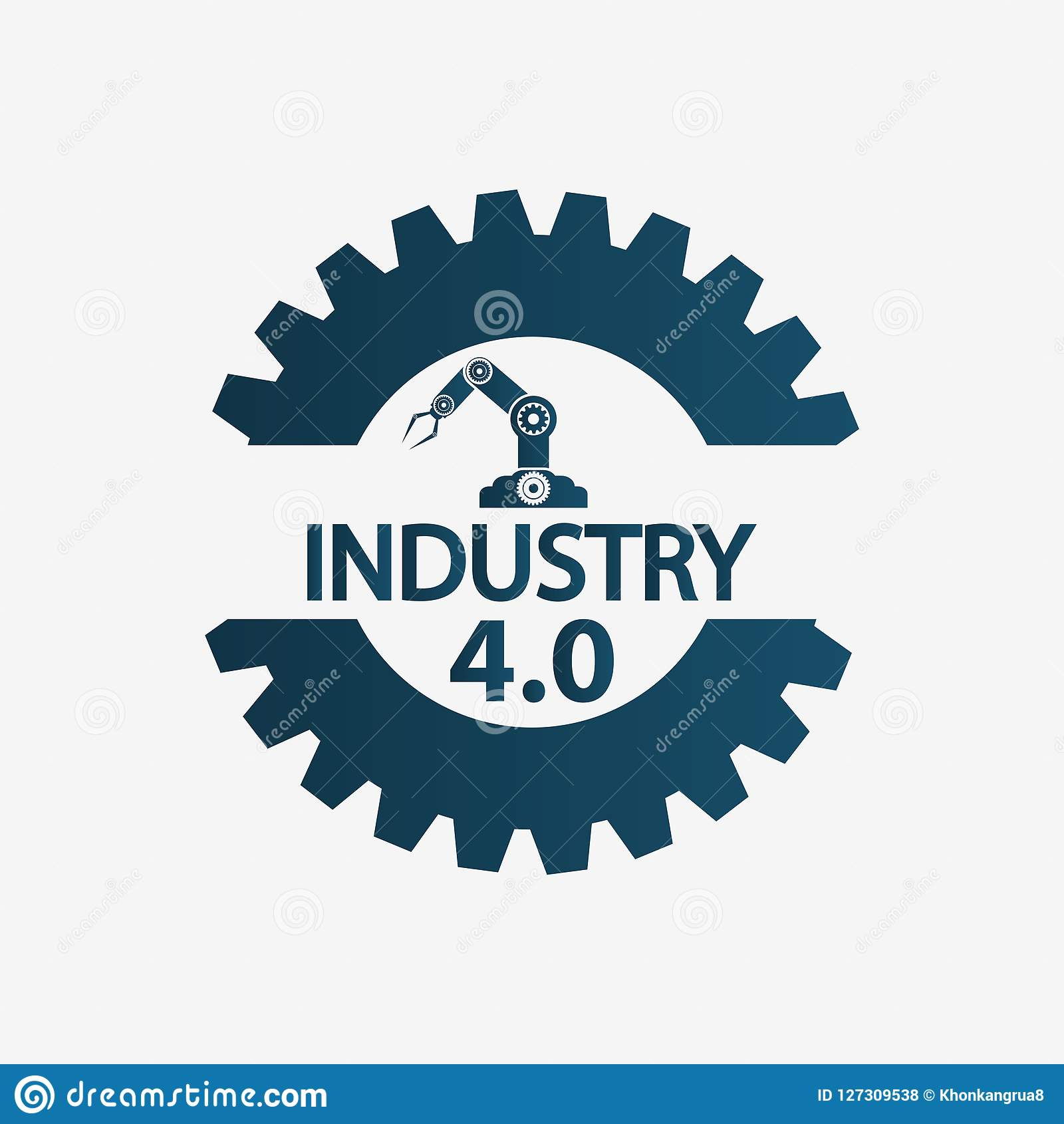 Сквозные цифровые технологии
Переход к передовым цифровым, интеллектуальным производственным технологиям, роботизированным системам, новым материалам и способам конструирования, создание систем обработки больших объемов данных, машинного обучения и искусственного интеллекта.
Приоритет «А» СНТР:
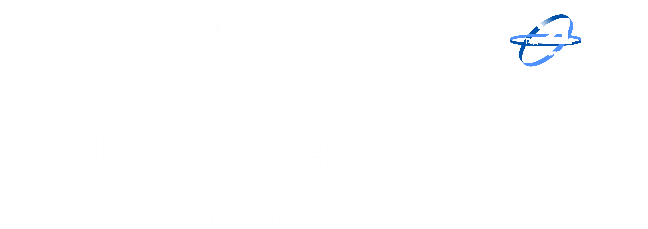 1
*Указ о национальных целях развития России до 2030 года
[Speaker Notes: В рамках реализации национальных целей развития России до 2030 года перед промышленностью поставлена цель цифровой трансформации производства, которая направлена на обеспечения темпов роста ВВП за счет развития сектора несырьевой промышленности. Рост эффективности промышленного сектора должен быть достигнут за счет внедрения сквозных технологий цифровой экономики, таких как искусственный интеллект, аналитика больших данных, технологий виртуальной и дополненной реальности и т.д.
Коренной ошибкой будет считать, что подготовка кадров для цифрового машиностроения – это подготовка эксплуатантов умного оборудования. Как и не стоит думать, что на готовых, пусть даже лучших мировых платформенных решениях можно выстроить конкурентоспособный высокотехнологичный бизнес на фронтире. В качестве одного из глобальных вызовов тот же Международный экономический форум указывает концентрацию и монополизацию «цифровой власти». Это прямо созвучно с одним из больших вызовов СНТР. Монополисты на рынке – это не только про Майкрософт или Фейсбук. Например, тройка крупнейших поставщиков CAD-систем имеет более 70% рынка. Это не просто «цифровые кульманы», а облачные решения, отключение от которых или ограничения в доступе к которым, при полноценном переходе к цифровым двойникам изделий и предприятий, может повлечь полный паралич всей производственной деятельности. Следовательно, мы должны готовить и «творцов систем», и тех, кто будет повышать их эффективность, работать на стыке цифровой и традиционной производственной реальности.]
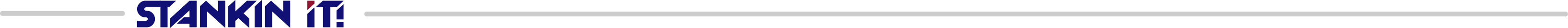 Проблемы цифровой трансформации, от которых зависит интегральная эффективность
Отставание time-to-market, time-to-volume в машиностроении будет увеличиваться по мере цифровизации*
I
Уязвимость производственных систем будет возрастать по мере цифровизации
II
Управленцы не понимают, как оценить отдачу от инвестиций в цифру
«Автоматизация хаоса»
Локальная оптимизация не дает эффекта, данные не анализируются
«Бермудский треугольник» цифровой трансформации
«Цифровики» не понимают технологий и процессов производства
«Производственники» не умеют ставить задачи и работать с цифрой
IT-решения приходится постоянно адаптировать на месте, растут издержки эксплуатации
2
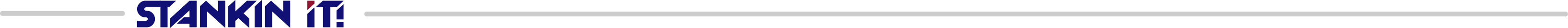 Актуальный запрос предприятий ОПК
Сжатие инновационного цикла возможно только за счет применения  передовых производственных технологий
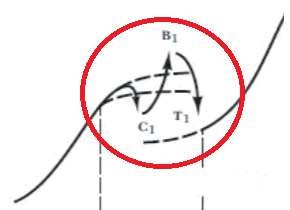 Цифровизация производства
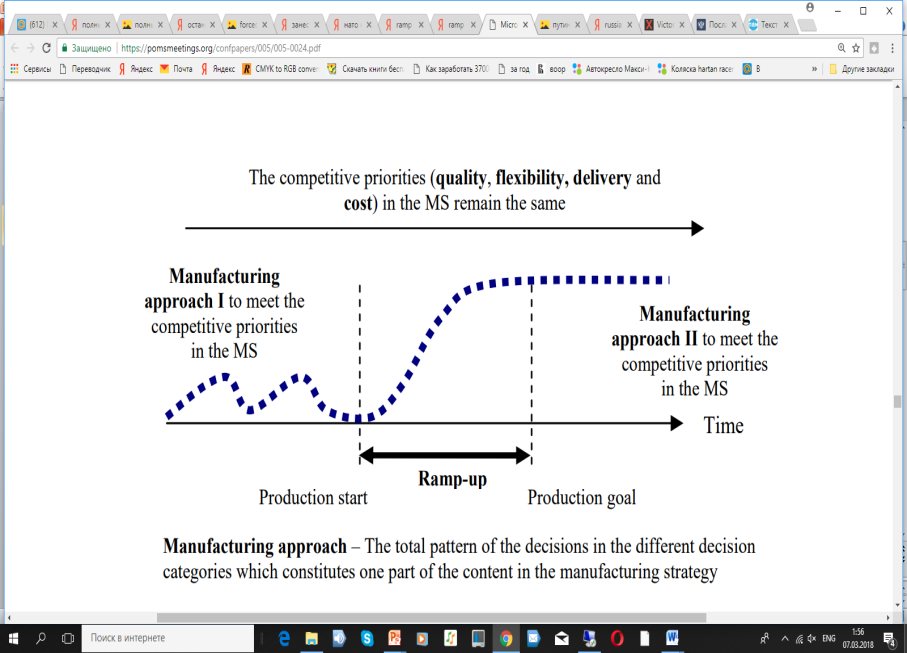 Максимальная готовность решения текущих задач
(минимальный адаптационный период)
Повышение производительности
Обеспечение конкурентоспособности продукции
Подготовка кадров для индустриального уклада или прыжок к отраслям 4.0?
Диверсификация производства
Обеспечение конкурентоспособности продукции
Готовность решения задач развития и цифровой трансформации предприятия
Переход на проектное управление
Обеспечение целевой себестоимости продукции
Выход на серию
Аналоговое инструменты ramp-up не работают, а цифровые не существуют
1%*
78%*
5%*
16%*
Управление результатами интеллектуальной деятельности
Переход к Индустрии 4.0
 V технологический уклад
Индустрия 2.0
 IV технологический уклад
Индустрия 4.0
VI технологический уклад
Индустрия 3.0
V технологический уклад
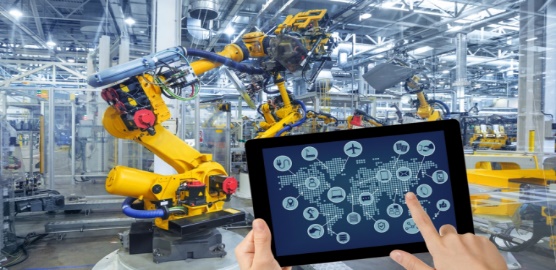 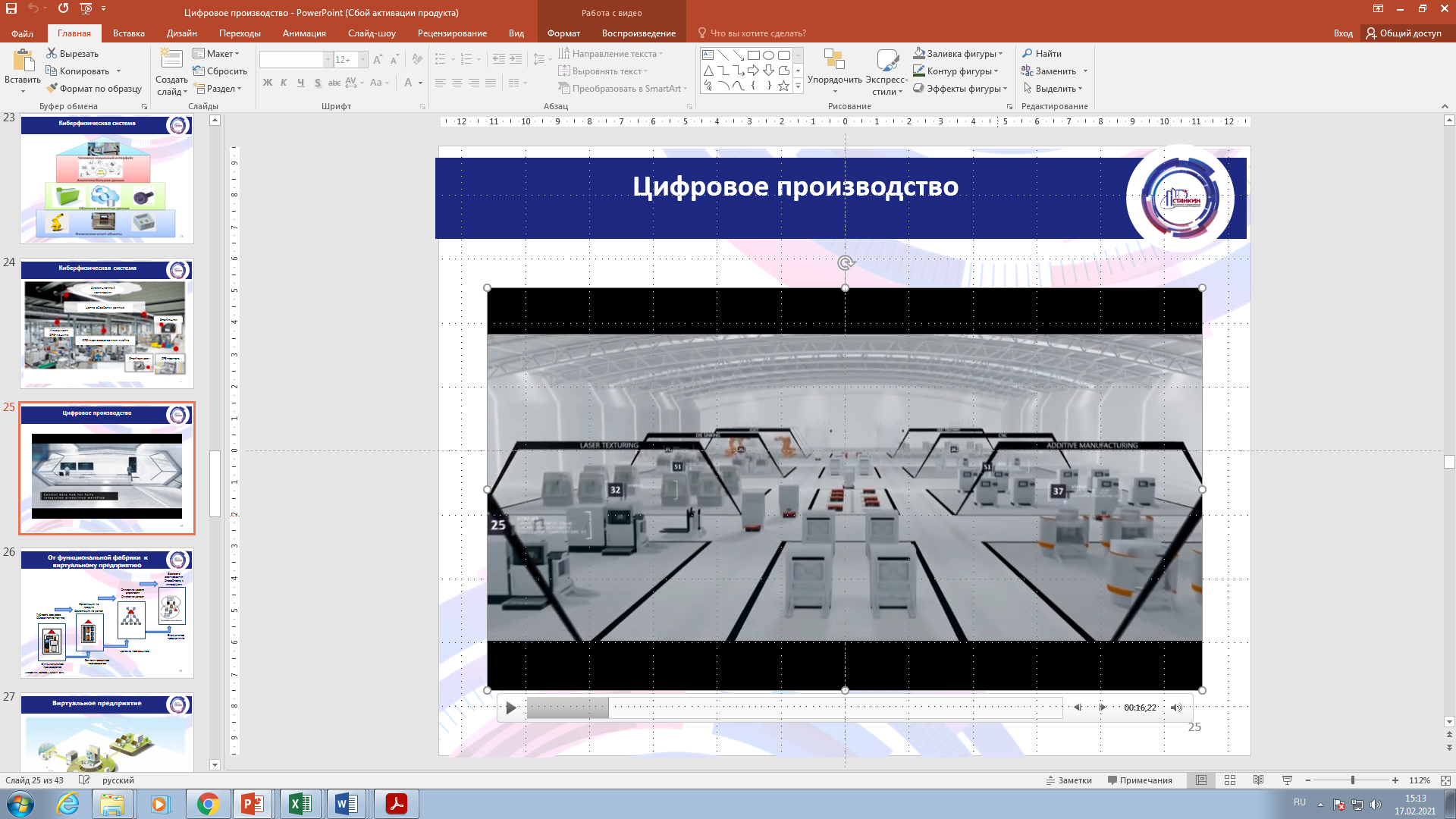 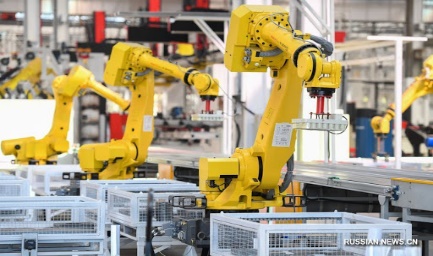 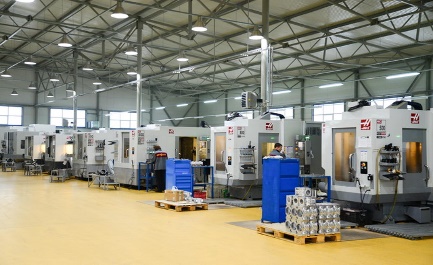 * % промышленных предприятий данного уровня развития
3
[Speaker Notes: Исходя из многолетнего опыт взаимодействия МГТУ «СТАНКИН» с промышленностью сформировалось понимание приоритетных задач машиностроительных партнеров. Ключевые задачи представлены на слайде. Важно отметить, что в разных отраслях и на разных предприятиях уровень постановки задач отличается. И вопросы цифровизпции - это как раз тот спектр задач, масштаб которых во многом зависит от отрасли, региона и уровня развития конкретного предприятия. 
Вместе с тем, мы также традиционно говорим о двух базовых ожиданиях работодателей от образовательной сферы: максимальная приспособленность выпускников к решению текущих задач предприятия с одновременной готовностью к решению задач на развитие. Эти две компетенции требуют разных приоритетов в формировании учебных программ: от практикоориентированного и проектного подходов до основательной фундаментальной подготовки. К сожалению, ограничения по объему учебных часов каждый раз ставят нас перед сложным выбором «практика или фундамент»0 0при разработке новых образовательных треков. 
Таким образом, говоря о подготовке кадров для цифровой трансформации мы видим два проблемных разреза: разные уровни технологического уклада даже на предприятиях одной отрасли и сложный выбор в ориентации выпускников на текущий момент или задачи развития. 
Решение для себя мы формулируем таким образом: 
Первое, это постоянный мониторинг ключевых технологий в цифровизации для постоянной актуализации образовательных программ в соответствии с лучшими практиками и своевременной переподготовки педагогических кадров.
Второе, это подготовка не отдельных специалистов, а инженерных команд, общие компетенции которых включают и фундаментальные знания и практические навыки, в том числе и в цифровой сфере.
Остановимся подробнее на этих подходах]
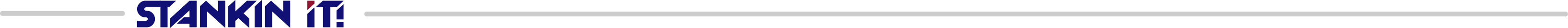 Компетенции руководящих кадров для цифровой трансформации
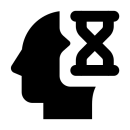 Software компетенции
Системное инженерное мышление 
Межкультурное взаимодействие
Самоконтроль
Критический анализ проблемных ситуаций
Современные коммуникативные технологии
Работа в режиме высокой неопределенности
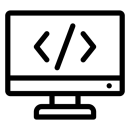 Hardware компетенции
Дизайн smart продуктов
Инжиниринг кибер-физических производственных систем
Управление распределенными сетями
Проектирование и управление цифровыми двойниками
Data Science
Разработка и обучение нейросетей
Управление цифровой безопасностью
Проектирование материалов с заданными свойствами
Работа с программируемыми средами
Проектирование под заданную стоимость
Компьютерное моделирование процессов и объектов
Управление жизненном циклом изделия
Промышленный дизайн продуктов
Управление Ramp up периодом
Управление технологическим развитием предприятия
Технологии проектирования изделий и процессов
Инженерные расчеты 
Оптимизация технологических процессов
Организация производства
Бережливое производство
Инжиниринг производственных систем
Разработка и эксплуатация информационных систем
Brainware компетенции
Управление данными
Управление требованиями
Управление проектами
Технологическое предпринимательство
Управление цепями поставок
Управление рисками
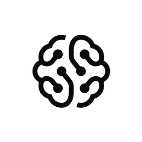 Прикладная математика
ТРИЗ
Оценка эффективности
4
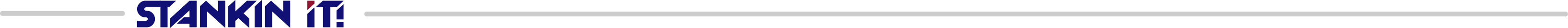 Модель подготовки руководящих кадров для цифровой трансформации
Реализация ИОТ
Выходной ассесмент
Входной ассесмент
Тестирование по компетенциям
Выполнение индустриального проекта
Трудовые функции
Команда
Техническое задание
Моделирование производства
Защита проекта
Наставничество
5
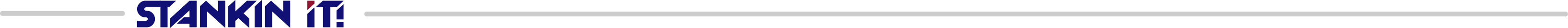 Дополнительное образование
 – возможность оперативно решить вопрос 
дефицита компетенций руководящих кадров в области цифровой трансформации
Примеры образовательных программ ДПО
Цифровая трансформация менеджмента качества
Интеллектуальное планирование предприятие
Цифровые двойники производства
Основы планирования и оперативного управления цифровым производством 
Управление запасами и предиктивная аналитика 
Управление загрузкой на цифровом предприятии 
Оперативно календарное планирование на цифровом предприятии 
Аналитика больших производственных данных
Основы трансформации менеджмента качества 
Управление качеством с помощью предиктивной аналитики 
Инструменты цифрового менеджмента качества 
Применение инструментов менеджмента качества при разработке продукции 
Аналитика больших производственных данных
Разработка smart-продукта 
Инжиниринг цифровых, виртуальных двойников
Разработка и применение цифровых двойников 
Организация цифровых производств. Технологии цифровой трансформации 
Аналитика больших производственных данных
Более 100 программ
повышения квалификации
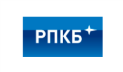 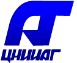 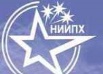 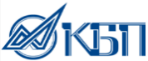 Потенциал и заделы СТАНКИНа
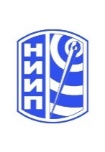 1
5000
20%
7
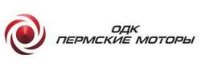 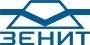 Более 300 предприятий-заказчиков
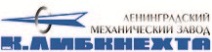 Количество обучающихся
Доля доходов от НИОКР
Научная категория
Победы на «Цифровом прорыве» – 2019, 20, 21.
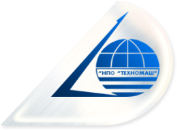 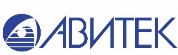 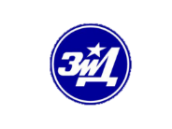 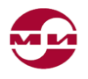 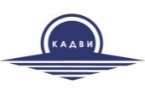 3
ФИП
17,7%
1
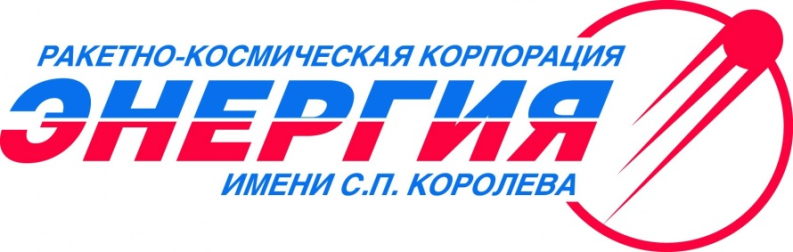 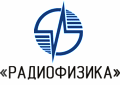 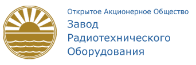 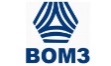 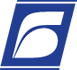 Федеральная инновационная площадка
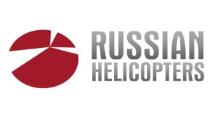 Региональный вклад по направлению Машиностроение
Золото WorldSkills Russia
(Технологическое предпринимательство, 2020)
Участие в НОЦ
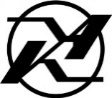 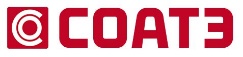 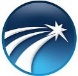 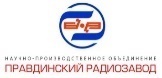 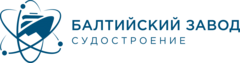 6